TashMAU No’kis filiali Awil xojalig’inda menedjment ha’m zootexniya fakulteti Awil xojalig’inda menedjment ta’lim bag’dari 2a-kurs studenti Duysenbaeva Gulnazdin’ Ruwxiyliq tiykarlari. Dintaniw pa’ninen
prezentatsiyasi
Tema: Zamanago’y  diniy                                              ekstremizm   ag’imlari
Diniy  ekstremizm  ag’imlari:
Fundamentalizm ,   Vaxxabiylik , Panislamizm   Aqiydaparastliq  h.t.b.
Ekstremizm  so’zi  latinsha  ,,ekstremus’’ – asa ketiwshilik so’zinen  aling’an bolip  , ol og’ada  bir  ta’repleme  asa ketken  ko’z  qaraslarg’a  ha’m  ilajlarg’a  berilgenlikti  an’latadi. Ol  sol  ja’miyetlik  du’zimge  qabil  etilgen  sotsialliq  siyasiy,  huqiqiy  normalarg’a qarsi  kelse de,  o’zi  aldina  qoyg’an  ha’dden  tis  maqsetlerge  barliq  jollar  menen  umtiliwshiliqti  bildiredi,  ekstremizm  ko’binese  siyasiy,  ruwxiy  salalarda,    siyasat  ju’rgiziwde  ju’zege  shig’adi.
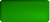 Terroristlik   a’melyattin’  ideologiyasi:
Diniy  fundamentalizm  ha’m  diniy  ekstremizm
.................................
............................
Ekstremizm bir  ta’repleme  adamlardi  tuwri  joldan  shetke  shig’aratug’in, real  o’mirge  say kelmeytug’in  shaqiriqlar  arqali  siyasiy  sistemani  qiyratiwg’a ,  ko’pshilik  maqul  ko’rip  atirg’an   ideyalardi  oy  pilirlerdi  biykarlawg’a  umtiladi,  o’zleri  belgilengen  ja’miyetlik  du’zimnin’  ha’m  ideyalardin’  ornawi  ushin  zorliq,  terrorshiliq,  qorqitiw, aldaw  ha’m  sol  siyaqli  usillardan  paydalanadi.
xx-a’sirdin’ aqiri-XXI asir  bas gezinde  bul  ha’diyse  islam  dininde  ayriqsha  ko’zge  tu’spekte  ha’m  ha’r  qiyli  waqiyalarg’a  alip  kelmekte
Islam  ekstremistlerinin’ pikirinshe  ha’zirgi  ha’zirgi  zaman  musilman  ja’ma’a’leri  o’zlerinin’  islamliq  kelbetin  jog’altqan  ha’m  nadanliq  halina   kelgen
Islam  ekstremistlerinin’  bunin’day  jawizliqqa  bag’darlangan,  terroristlik  ha’reketlerge  shaqiriwshi  ideyalarinin’  negizi vaxxabizm ag’imina  barip  taqaladi
Fundamentalizm  latinsha  ,,fundamentum’’ – tiykar so’zinen  aling’an
Bul  tu’sinik  XX-a’sirdin’ aqirg’I  sheregine  kelip, islamda  kelip  shiqqan jalg’an  surenler  menen qurallang’an  asa  ketken,  ha’dden  asqan  birqansha  ag’imlardi  belgilew  ushinda  qollanila  basladi.
Bul ag’im da’slep  xristian dinine,  anig’irag’i  protestantshiliqta XX-a’sirdin’  bas  gezinde kelip  shiqqan.
Terror- latinsha  so’z  bolip, <<qorqinish, qorqitiw >>ma’nislerin  bildiredi, zorliq,  zombiliq etiw, ku’sh  isletiw, ha’tte  adam o’ltiriw arqali  maqsetke  erisiw  sipatinda tu’siniledi
Islam ekstremistleri ha’m fundamentalistlerinin’ islamdi og’ada siyasatlastiriw tiykarinda a’melge asirilip atirg’an terroristlik ha’reketlerdi pu’tkil adamzatti oylandirmaqta. Aqiydaparastlar ma’mleket ag’imindag’i adamlardi haqiyqiy ha’m o’tirik dinshilerge bo’lip, olar arasinda qarama qarsiliq ha’m ja’njeller keltirip shig’aradi, natiyjede qanli tragediyaliq soqlig’isiwlarg’a kelip shig’iwi mu’mkin.
XX a’sirde ha’m  XXI a’sirdin’ bas  gezinde  islamdag’I  fundamentalizm  ha’m  ekstremizm , sonday-aq  jawiz  terroristlik  jinayatlar  Vaxxabizm  ag’imi  menen  tikkeley  baylanistiriladi
Vaxxabiyliktin’  tiykarin  saliwshi  Muxammed ibn Abd a’l- Vaxxab xanbaliya  maxzabinin’  unamsiz  tareplerin  ku’sheytken, tek  jalg’iz   Allag’a  siyiniwdi  (waxdaniyat), islamdi  <<pa’klewdi>> , payg’ambar  ha’m  saxabalar  dawirindegi  halg’a  keltiriwdi  talap  etken,  barliq arablardi  <<haqiyqiy  islamnin’>>  jasil  bayrag’i  astina  birlestiriw  ushin  gu’resken.
Vaxxabiylik  diniy-ideologiyaliq  ag’im
Onin’  ag’zalari  dunyaliq  qa’diryatlarg’a- muzikag’a  qosiq  aytiwg’a  oyin  oynawg’a,  uliwma  ruwxiy  salalardin’ alg’a ilgerilewine  keskin  tu’rde  qardi  shiqqan.  <<Karamatli  oyinlardi>>  , a’wliye  mazarlardi  ziyarat  etiwdi  , olarg’a  siyiniw,  qurbanliqlar  beriw,  o’lgen  adamlardi  ha’tte  payg’ambarg’ada  estelikler  ornatiwdi  islamnan  shetlew  dep  esaplag’an.
XIX a’sir  aqiri XX a’sirdin’  baslarinda Vaxxabizm  ideyalari  panislamizm  menen  ushlasip  ketti.
Panislamizm- Vaxxabizm  ideyalarin  ku’ta  turpayi  tu’rde  ha’rqanday  jollar  menen  a’melge  asiriwg’a  umtiliwshiliq  bolip  tabiladi;
Onin’  tiykarin  saliwshisi  Jamal a’d din a’l-Afg’aniy bolip  esaplanadi;
Ol  na’siyatlaw  jumislarin  1885-jili  Parijde  baslag’an;
Bul  ideyanin’  tu’pkilikli  ma’nisi  barliq  musilmanlardi << a’dil  ha’kimnin’ >> basshilig’inda  birlestiriw  bolg’an;
………………………………………..........
Xasan a’l-Banna  panislamizm  ideyalarin  basshiliqqa  alip  <<Jixad>>, <<islamiy  milletshilik>>  ta’liymatlarin  islep  shiqti;
Qurani  ka’rim  ha’m  shariat  qag’iydalarina  tiykarlanip  <<a’dalatli  islam  ja’miyetin  quriwdi  waziypa  etip  qoyg’an;
<<Musilman  bag’darlari>> sho’lkemi  <<Alla  bizin’  idealimiz, payg’ambar-jolbasshimiz, <<jixad>> -ьфйыуелу  erisiw  quralimiz, Alla jolinda  ырунше  boliw-a’diwli  tilegimiz>> degen  shaqiriqti  jalaw  etip ,   musilmanlardi  bir  pu’tin  islan  ma’mleketine  birlestiriwden  ibarat  bolg’an  aqilg’a  siymaytug’in  talapti  ortag’a  qoyadi.
Diniy  ekstremizm  usi  bu’ginge  shekem  kusheyse  kusheygen  shig’ar , biraq , uliwma  ha’lsiregen  joq. Ol waqit  o’tken  sayin  en  jayip  tu’rlishe  bag’darlarda  turmisimizda  sa’wlelenip  atir. Sonliqtan  biz  jaslar o’z-o’zimizge  saq  bolip onin’  ag’imina  kirip ketpeyik. Sebebi keleshek  bizlerdin’  qolimizda.
Diqqatlarin’iz  ushin  raxmet !